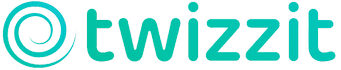 Voor trainers en coaches
Spelerslijst checken - aanwezigheden
Spelerslijst - aanwezigheden
Spelerslijst - contactgegevens
Spelerslijst - contactgegevens
Spelerslijst - contactgegevens
Bericht sturen
Groep selecteren
Registratie trainingen en wedstrijden
Registratie training
Kies training of wedstrijd
Kies de juiste datum
Kies de passende activiteit
Vink de passende spelers/trainers aan
Vervanging training
Under construction…
Problemen?!
Als er iets niet lukt…verwittig Gert (gert.hellemans72@gmail.com), de meeste dingen kunnen we snel oplossen!

Het is niet de bedoeling dat jullie zelf dingen toevoegen, behalve de registratie van de trainingen en wedstrijden.